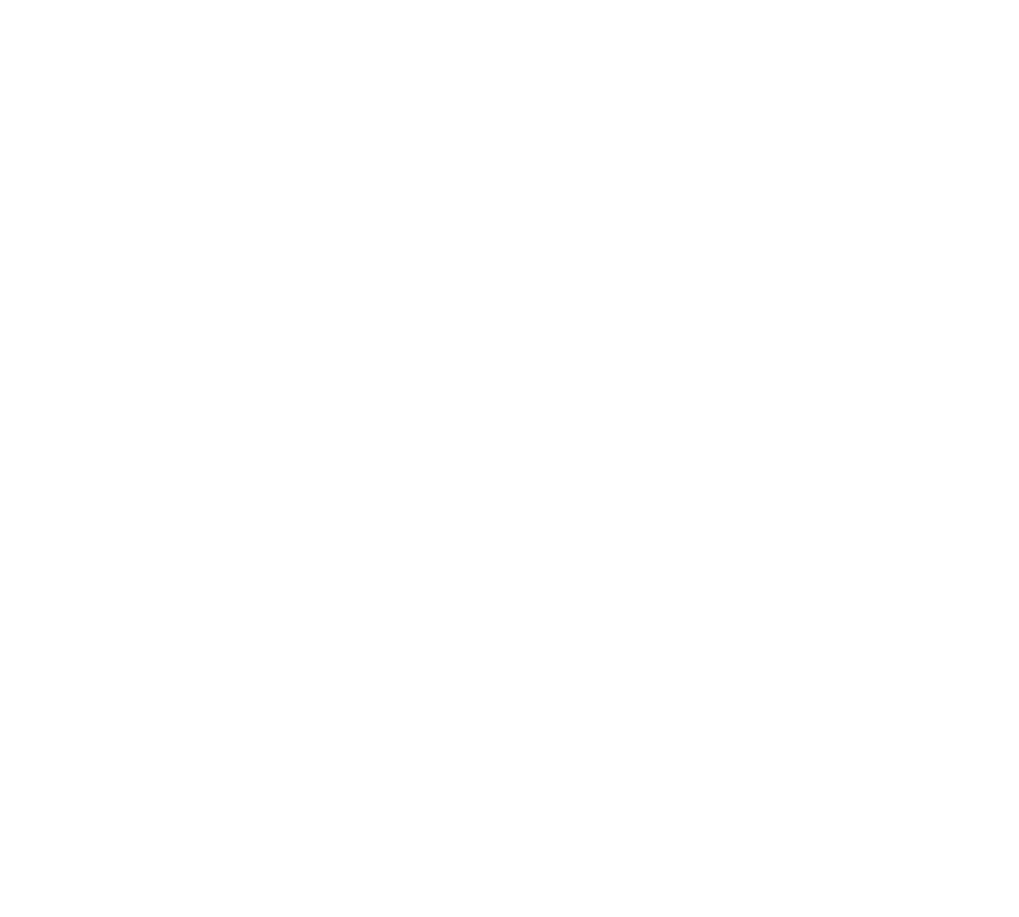 SUNDAY SCHOOL & DISCIPLESHIP
DR. SCOTT RAINEY
GLOBAL DIRECTOR
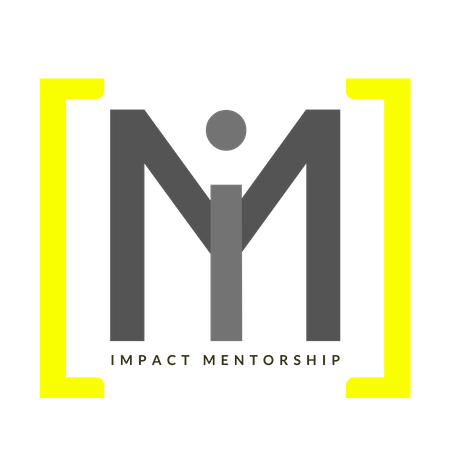 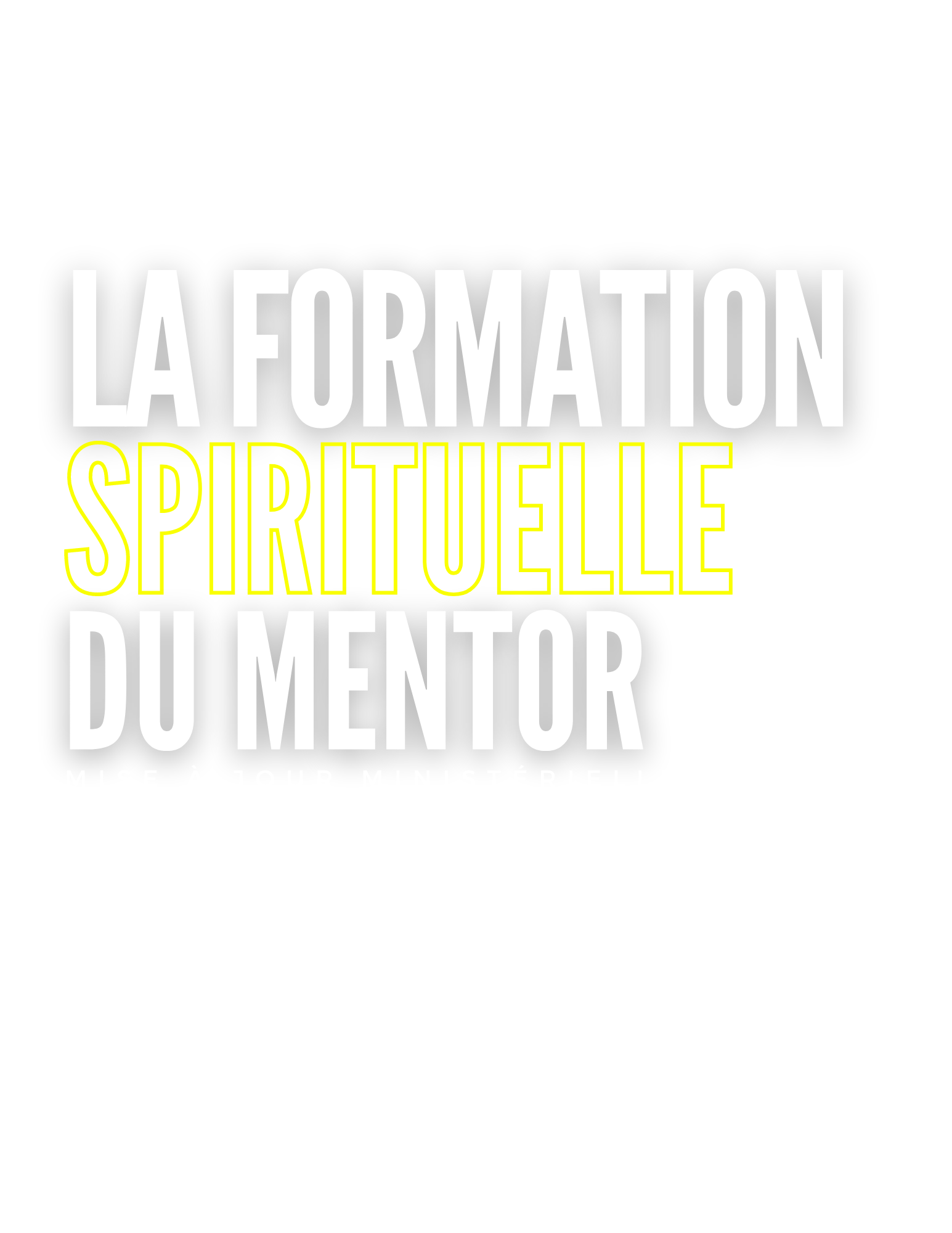 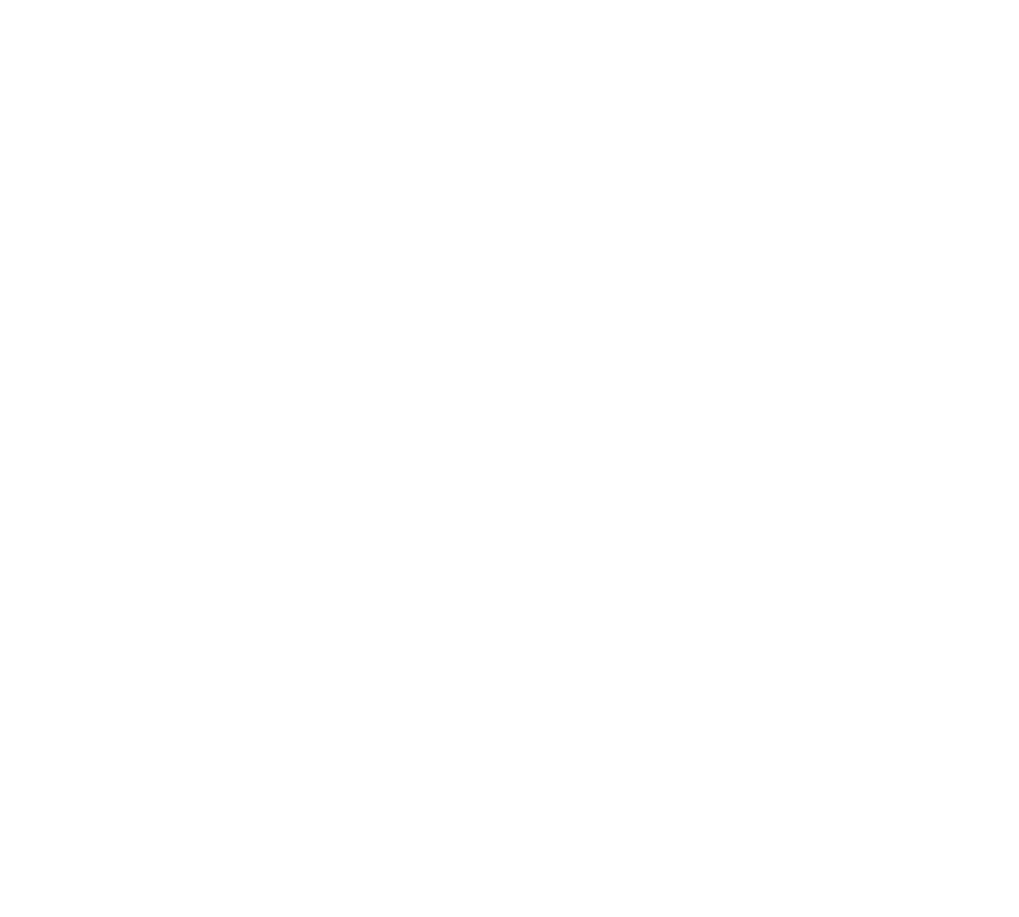 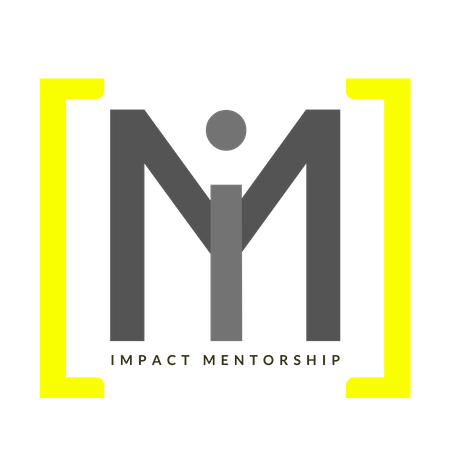 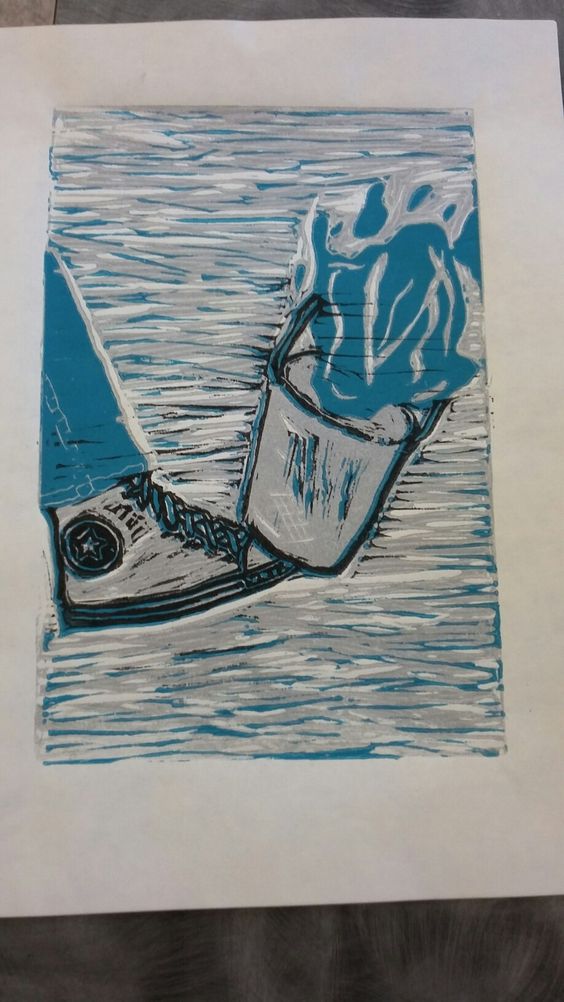 DÉVELOPPEMENT DU LEADERSHIP
OU DISCIPULAT DES LEADERS
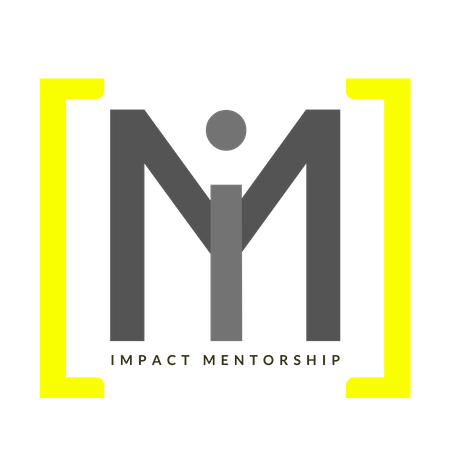 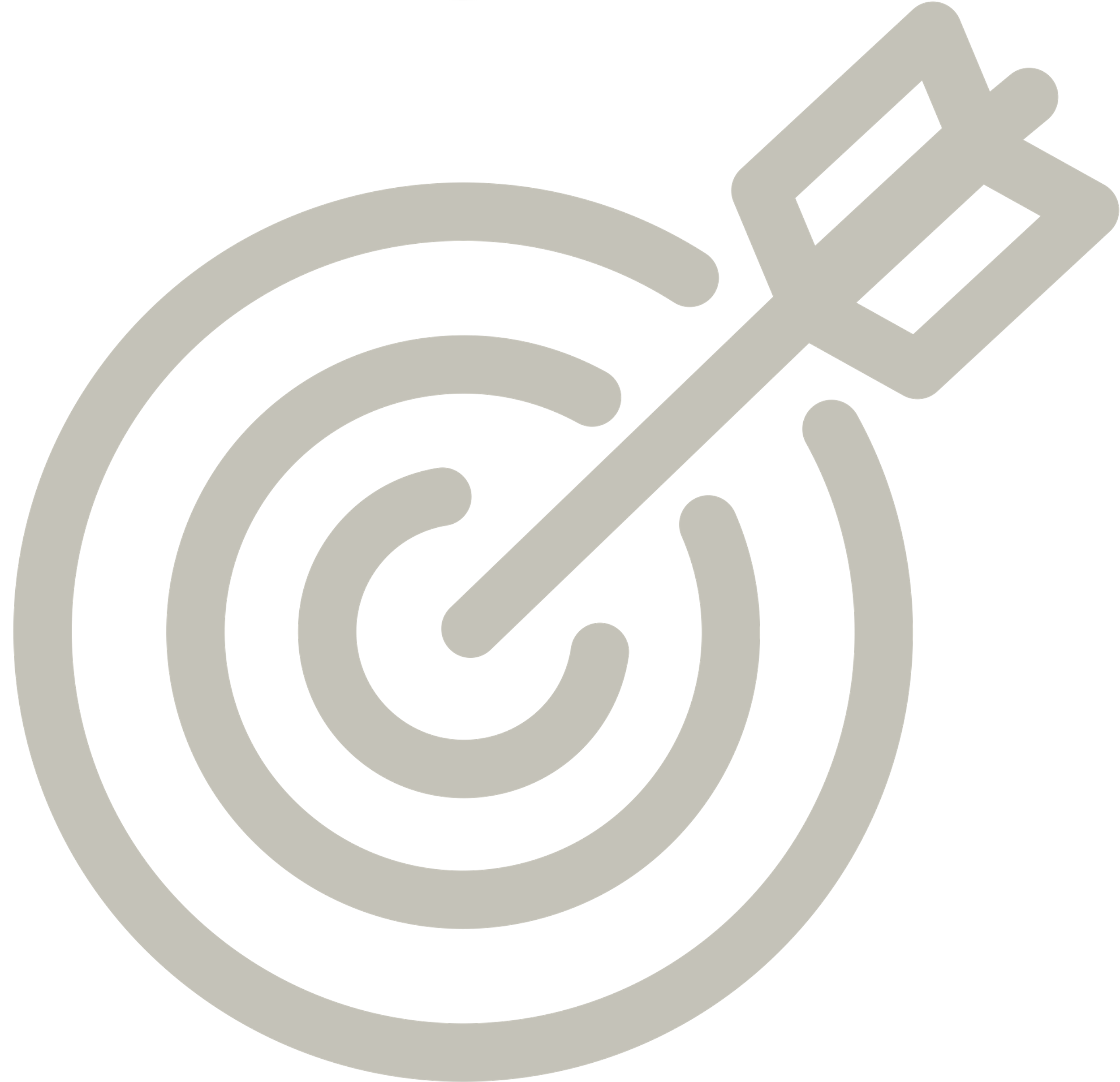 BUTS DU DISCIPULAT DES LEADERS
• Formation aux tâches de leadership au sein de l'église
• Développement spirituel du disciple
ENSEMBLE, ILS FORMENT LA DESCRIPTION DU MENTORAT
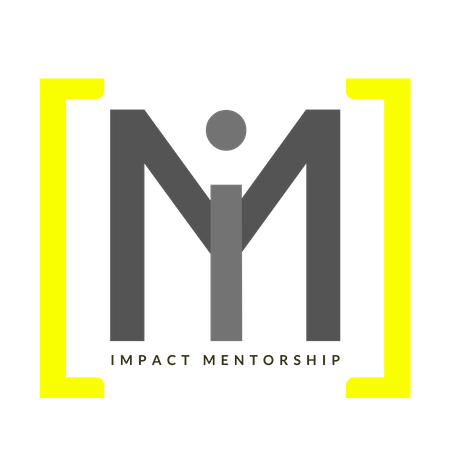 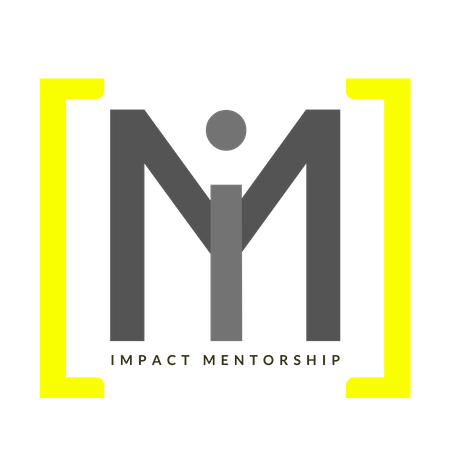 "AINSI, À CAUSE DE NOTRE AFFECTION POUR VOUS,
NOUS PRENONS PLAISIR À PARTAGER AVEC VOUS NON SEULEMENT L'ÉVANGILE DE DIEU,
MAIS AUSSI NOS VIES."  (1 THESSALONICIENS 2: 8)
LA MISSION DU MIEDD EST "D'ACCOMPLIR LA GRANDE COMMISSION POUR LES ENFANTS, LES JEUNES ET LES ADULTES, EN PRÉPARATION POUR TOUTE UNE VIE D'ÊTRE ET DE FAIRE DES DISCIPLES À L'IMAGE DU CHRIST DANS LES NATIONS".
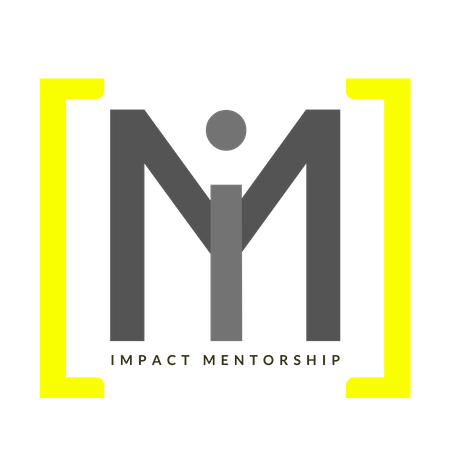 LE DISCIPULAT ET LE MENTORAT 
IMPLIQUENT DONC À LA FOIS 
«D'ÊTRE» ET «FAIRE» DES DISCIPLES.
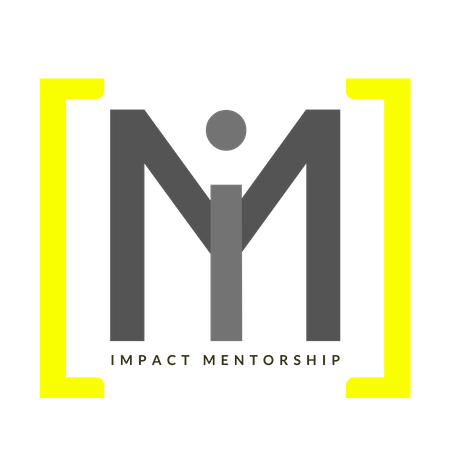 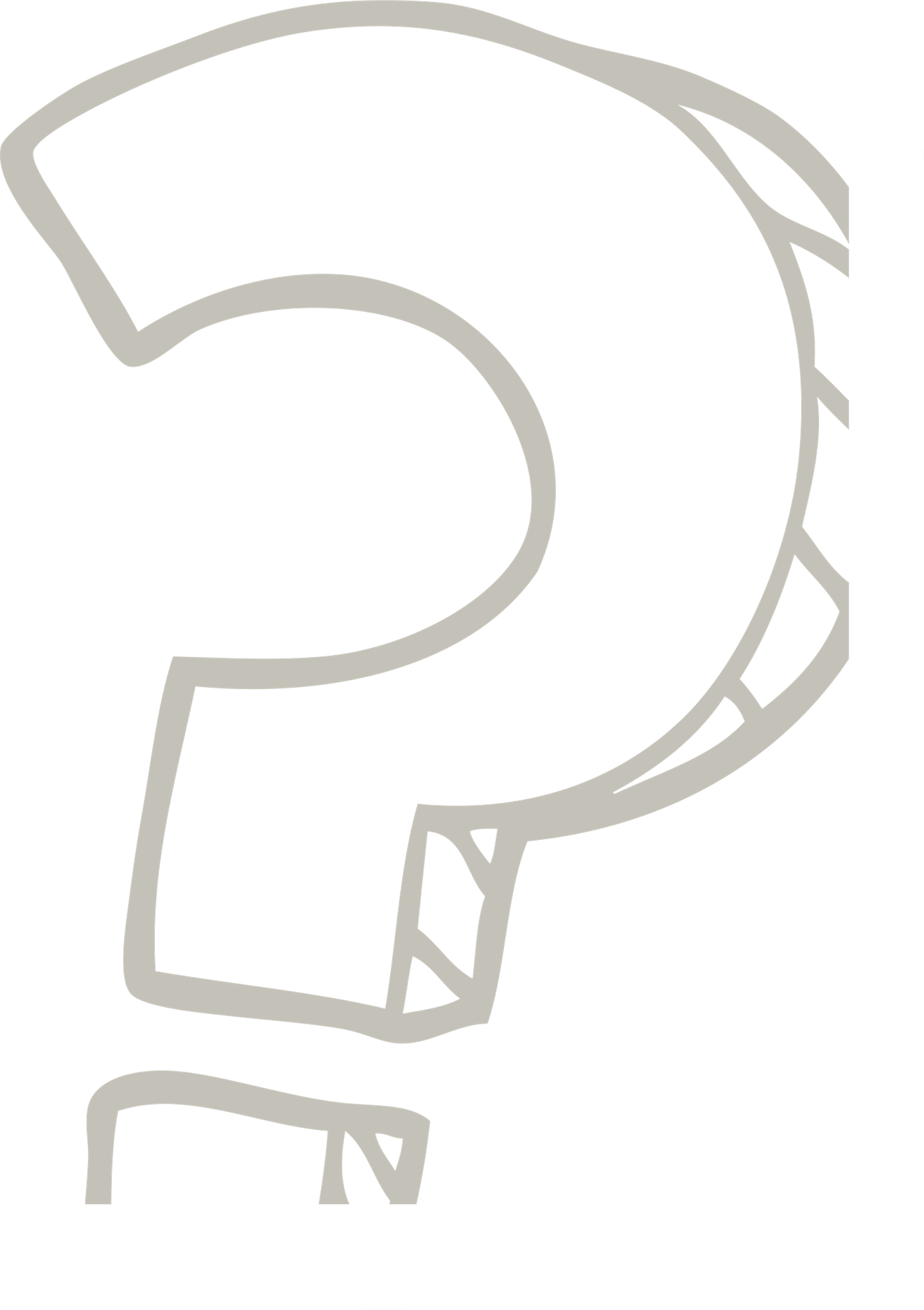 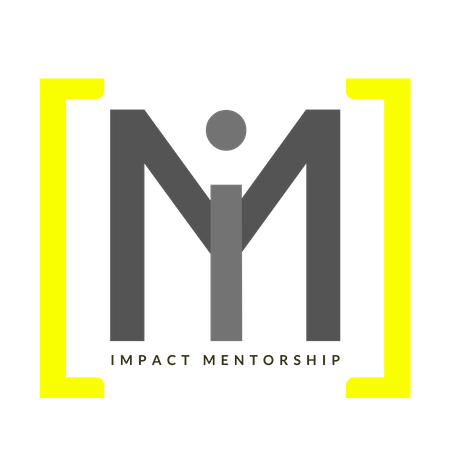 "NOUS FAISONS TOUJOURS DE NOUS-MÊMES DES DISCIPLES. 
LA QUESTION EST: QUEL GENRE DE DISCIPLES FAISONS-NOUS? "
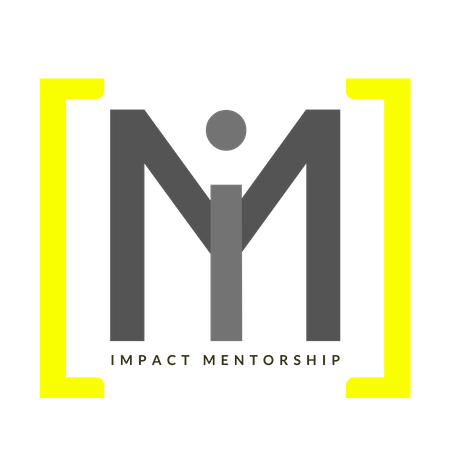 LE DISCIPULAT NAZARÉEN EST UN VOYAGE DE LA GRÂCE !
LE DISCIPULAT COMMENCE À LA NAISSANCE ET SE POURSUIT TOUT AU LONG DE LA VIE.
LE DISCIPULAT EST UN VOYAGE DE LA GRÂCE À LA GRÂCE À LA GRÂCE.
L'AMOUR MISÉRICORDIEUX DE DIEU S'ÉTEND À TOUS LES HOMMES, PARTOUT, AVANT MÊME QUE NOUS EN ARRIVIONS À CROIRE 
JEAN 6:44, JÉSUS A DIT: "PERSONNE NE PEUT VENIR À MOI À MOINS QUE LE PÈRE QUI M'A ENVOYÉ NE L'ATTIRE, ET JE LE RESSUSCITERAI AU DERNIER JOUR."  L'APÔTRE PAUL L'A EXPRIMÉ AINSI DANS ROMAINS 5: 8, "MAIS DIEU DÉMONTRE SON AMOUR POUR NOUS EN CECI: ALORS QUE NOUS ÉTIONS ENCORE PÉCHEURS, CHRIST EST MORT POUR NOUS."
GRÂCE PRÉVENANTE
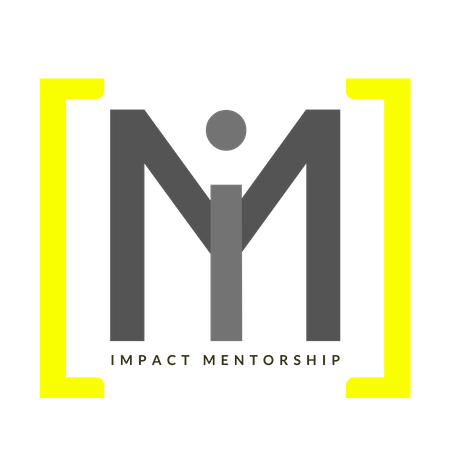 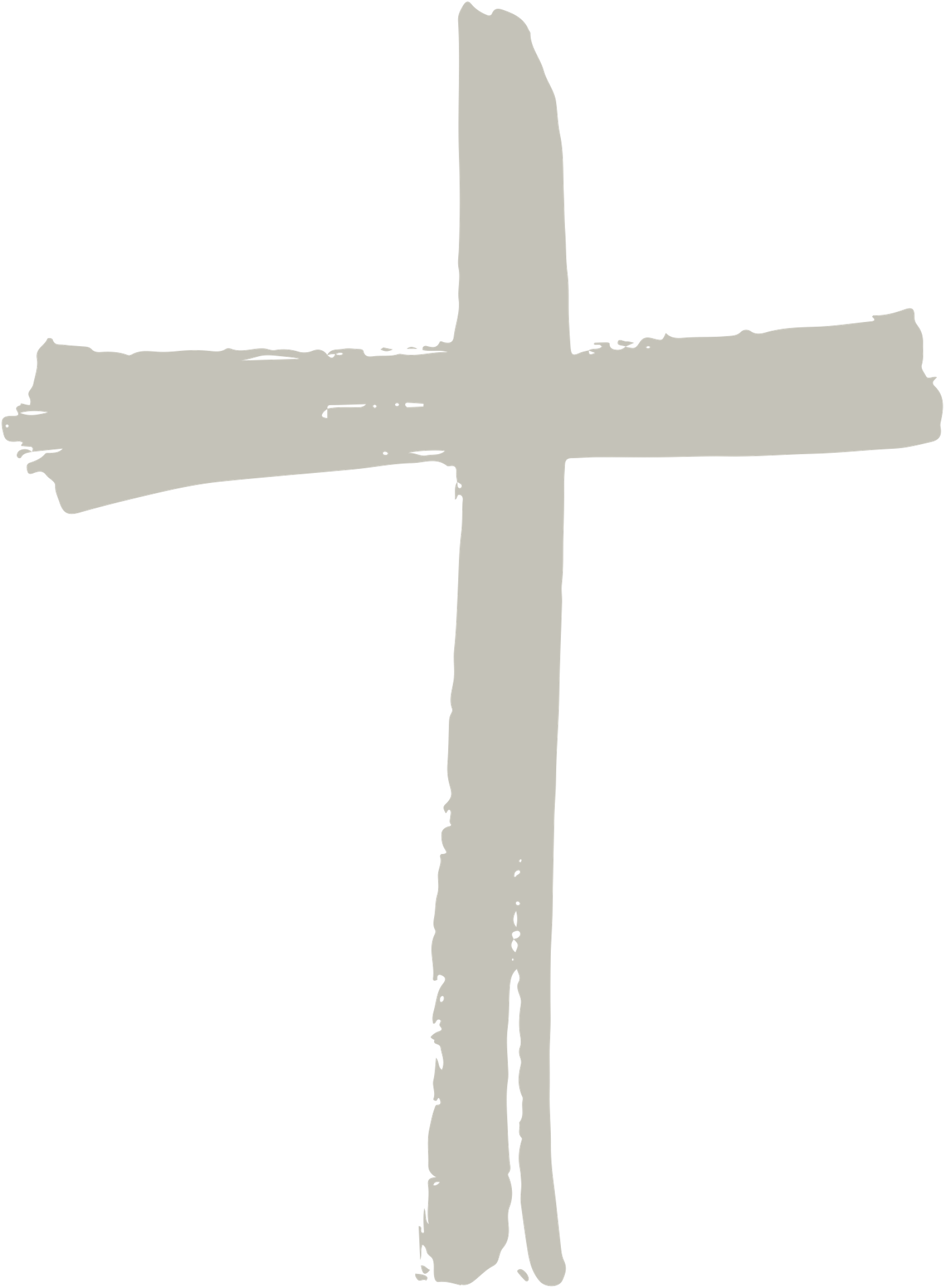 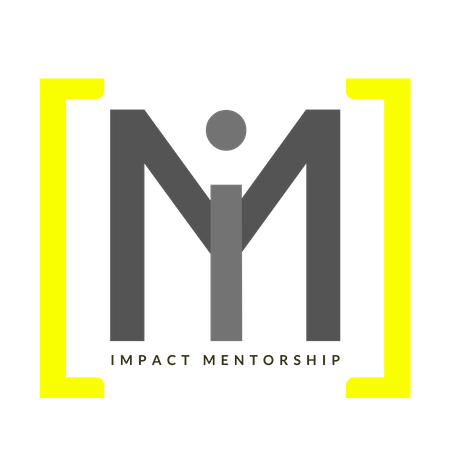 LORSQUE LA FOI NAÎT
DANS LE CŒUR D'UN INDIVIDU...
GRÂCE SALVIFIQUE
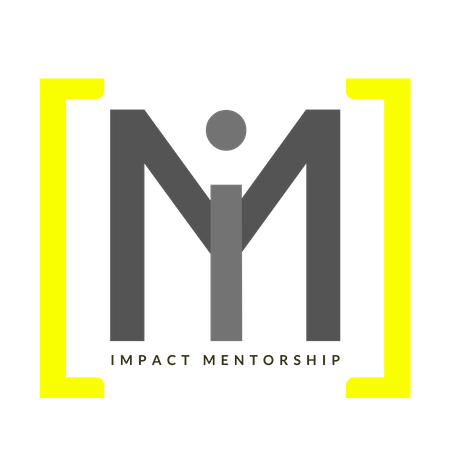 PROCESSUS : SANCTIFICATION INITIALE - L’ESPRIT DE DIEU COMMENCE À TRANSFORMER DE PLUS EN PLUS LE CHRÉTIEN À LA RESSEMBLANCE DU CHRIST.
CRISE: SANCTIFICATION COMPLÈTE - LORSQUE LES CROYANTS ABANDONNENT PLEINEMENT LEUR VIE RACHETÉE À DIEU, SONT LIBÉRÉS DES CHAÎNES DU PÉCHÉ ORIGINEL ET ENTRENT DANS UNE RELATION AVEC DIEU QUI EST DÉFINIE COMME UNE DÉVOTION TOTALE AU CHRIST.
PROCESSUS : CROISSANCE DANS LA GRÂCE – MATURATION
GRÂCE SANCTIFIANTE
"JE SUIS LE CHEMIN, 
LA VÉRITÉ ET LA VIE". (JEAN 14: 6)
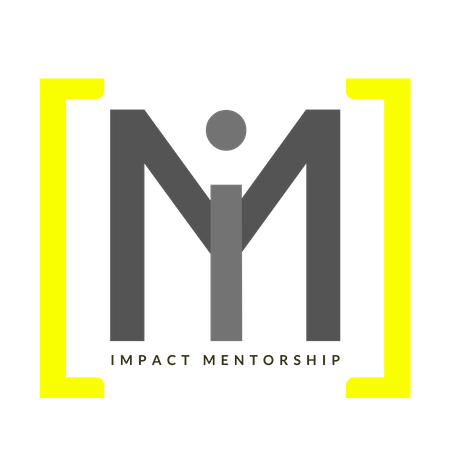 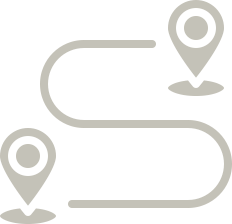 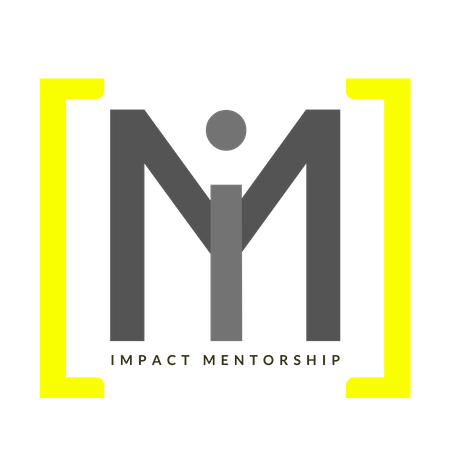 LE DISCIPULAT EST UN VOYAGE DE GRÂCE : DE LA GRÂCE PRÉVENANTE, EN PASSANT PAR LA GRÂCE SALVATRICE, À LA GRÂCE SANCTIFIANTE!
FORMATION RÉGION MESOAMÉRICA - MAI 1, 2021
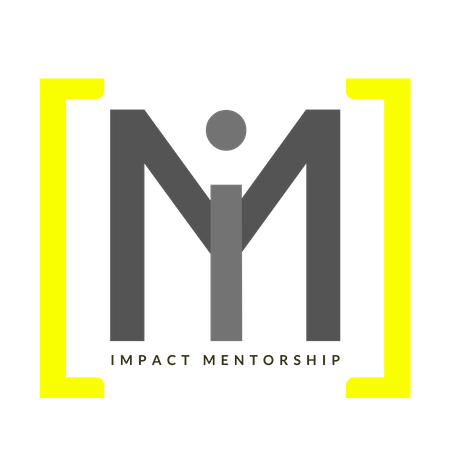 LE MENTOR ET LE MENTORÉ SONT TOUS DEUX SUR LE MÊME CHEMIN EN SUIVANT LE MÊME SEIGNEUR.
POUR ÊTRE UN FAISEUR DE DISCIPLES EFFICACE, VOUS DEVEZ D'ABORD ÊTRE UN DISCIPLE SEMBLABLE AU CHRIST !
LE «FAIRE» DU MENTORAT DÉCOULE DU FAIT D '«ÊTRE» UN DISCIPLE GRANDISSANT DU CHRIST.
MATTHIEU 14:14, "QUAND JÉSUS EST ARRIVÉ ET A VU TANT DE GENS, IL A EU COMPASSION D'EUX ET A GUÉRI CEUX QUI ÉTAIENT MALADES."
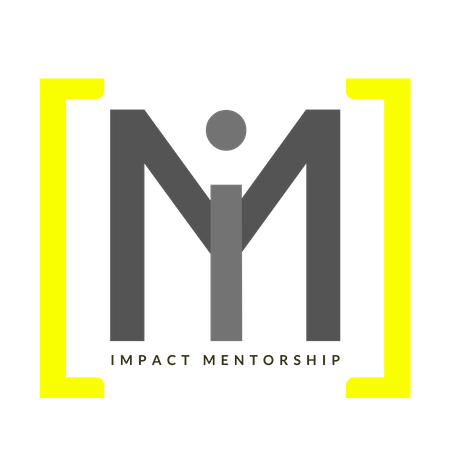 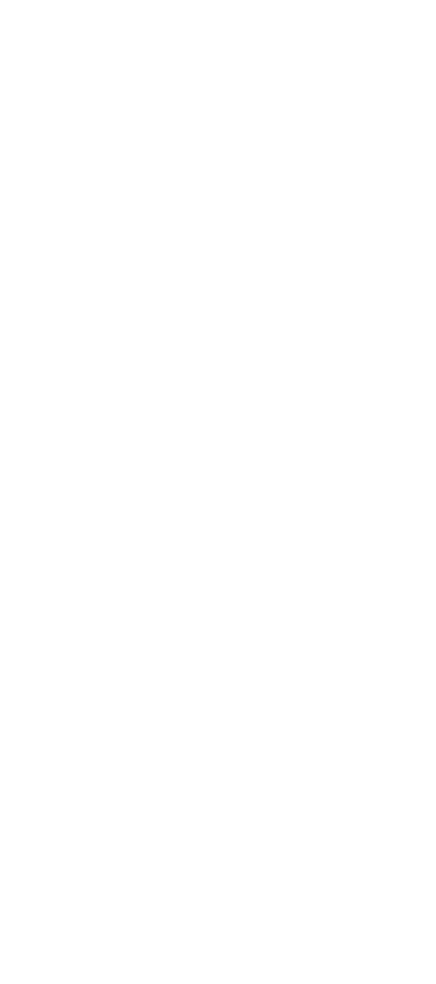 «  L'EFFICACITÉ DU MINISTÈRE PERSONNEL DE QUICONQUE DÉCOULE DE LEUR TEMPS SEUL AVEC DIEU. »
DR.SANDY ARDREY
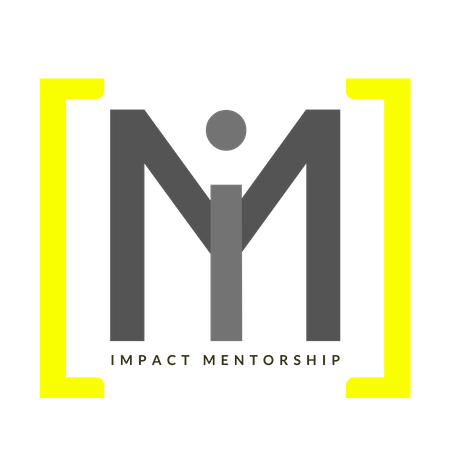 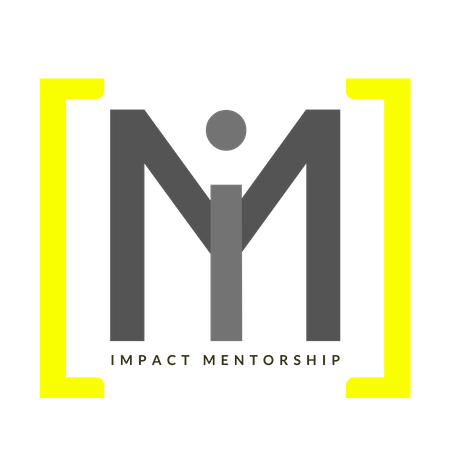 CE N'EST QUE DANS LE PROCESSUS DE FAIRE LE VOYAGE QU'UN PASTEUR, UN LEADER OU UN MENTOR PEUT COMMENCER À FORMER D'AUTRES DISCIPLES.
ÉCOUTEZ
LA PAROLE DE DIEU
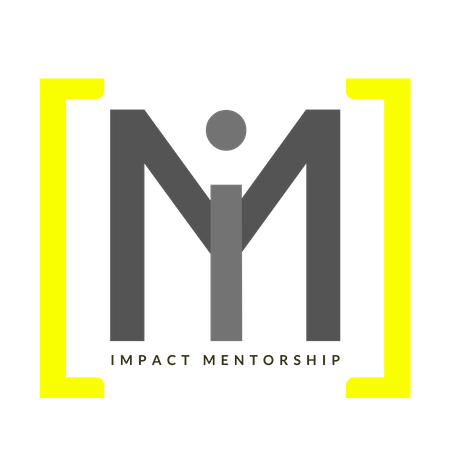 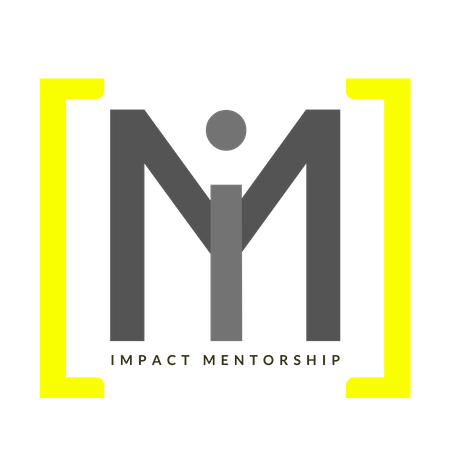 PSAUME 119: 105 «TA PAROLE EST UNE LAMPE À MES PIEDS; C'EST UNE LUMIÈRE SUR MON CHEMIN »
PSAUME 119: 9-11 « COMMENT LE JEUNE HOMME PEUT-IL MENER UNE VIE INTÈGRE? EN VIVANT SELON VOTRE PAROLE. JE TE CHERCHE DE TOUT MON COEUR; NE ME LAISSE PAS M'ÉLOIGNER DE TES COMMANDEMENTS. DANS MON CŒUR, JE CHÉRIS TES PAROLES AFIN DE NE PAS PÉCHER CONTRE TOI. »
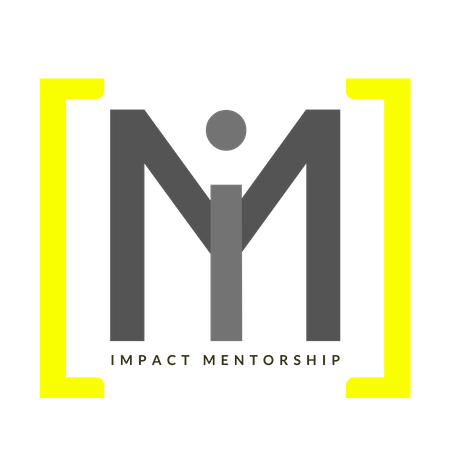 LA PRATIQUE QUOTIDIENNE DE LA LECTURE DE LA BIBLE EST ESSENTIELLE DANS LA VIE D'UN MENTOR. 
"JE VEUX RENCONTRER ET PARLER À DIEU AVANT DE RENCONTRER ET DE PARLER À QUELQU'UN D'AUTRE DE MA JOURNÉE."
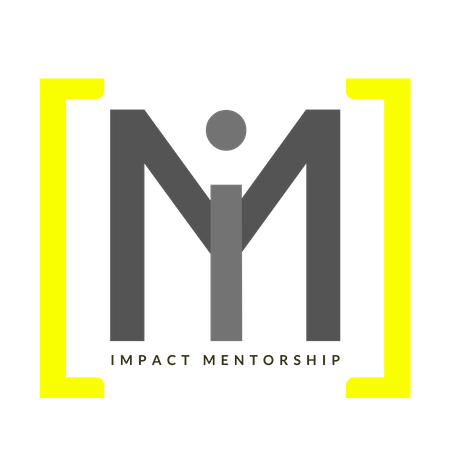 LA PAROLE DE DIEU EST UN OUTIL FONDAMENTAL POUR UN CROYANT QUI SOUHAITE ENSEIGNER, CORRIGER ET AIDER LES AUTRES. 

2 Timothée 3: 16-17, 
«Toute Écriture est inspirée par Dieu et est utile pour enseigner, réprimander, corriger  et instruire dans la justice, afin que le serviteur de Dieu soit pleinement qualifié pour tout bien. acte. "
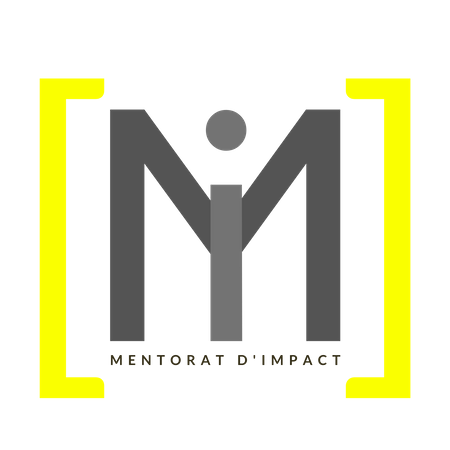 LA FORMATION
SPIRITUELLE
SECTION DES QUESTIONS
DU MENTOR
MISE À JOUR MINISTÉRIELLE
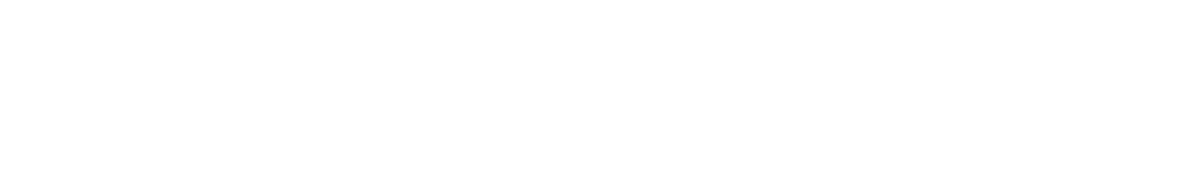 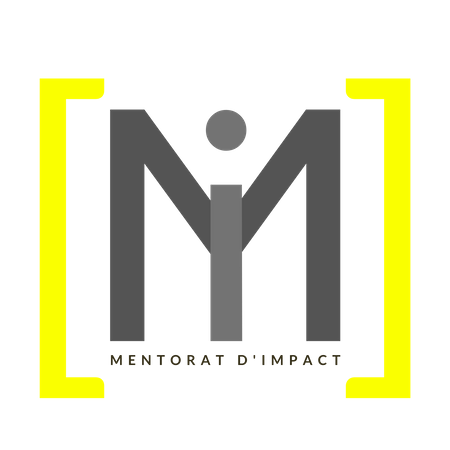 SECTION 2: DES QUESTIONS
Trois personnes pourraient-elles partager avec le groupe quel est son "verset biblique de vie"?
2. Pouvez-vous partager un moment où Dieu a utilisé les Écritures pour vous donner une direction claire pour votre ministère?
3. Demandez à une personne de lire Marc 10 : 13-22 au groupe. Tant que la personne lit, vous sentez que c’est ce que Dieu vous dit ? N’essayez pas d’enseigner au groupe, juste de partager. Dites : "Je pense que Dieu pourrait me dire cela…”
LA FORMATION
SPIRITUELLE
DU MENTOR
MISE À JOUR MINISTÉRIELLE
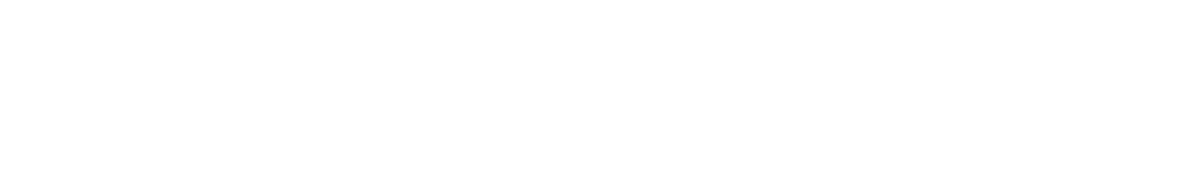 ENTENDS
LA VOIX DE DIEU
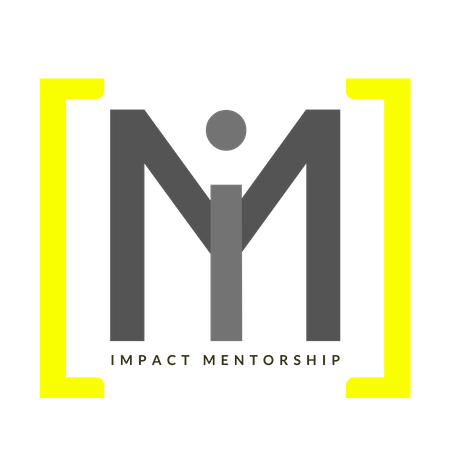 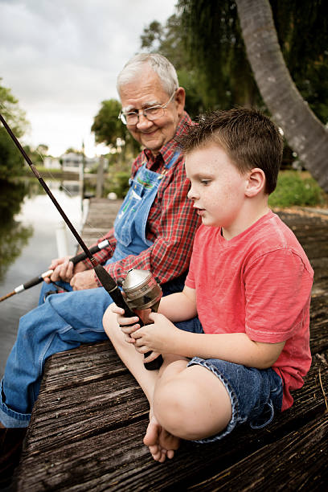 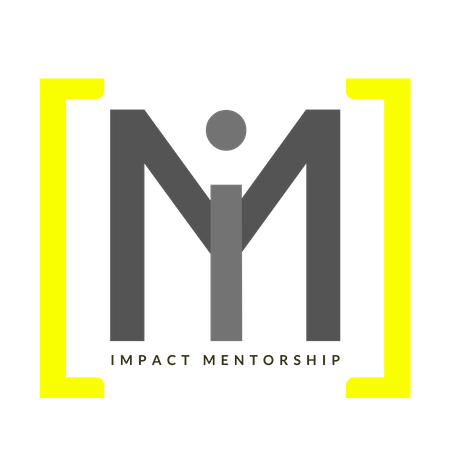 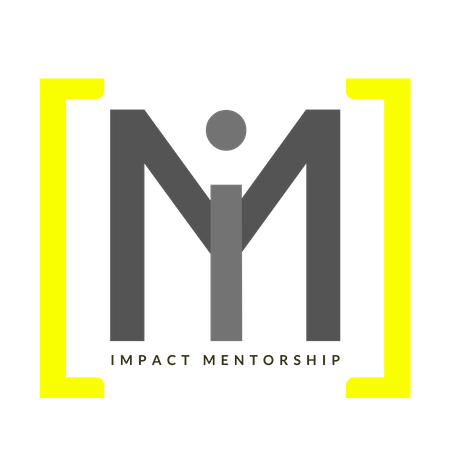 Ésaïe 50: 4-5, « Le Seigneur Tout-Puissant m'a accordé d'avoir une langue instruite, pour soutenir les fatigués de ma parole. Chaque matin, il me réveille, et mon oreille me réveille aussi, pour que je puisse écouter comme les disciples. Le Seigneur Tout-Puissant m'a ouvert les oreilles, et je n'ai pas été rebelle ni retourné .»
UNE LANGUE BIEN INSTRUITE EST OBTENUE EN ÉCOUTANT
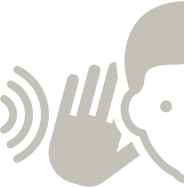 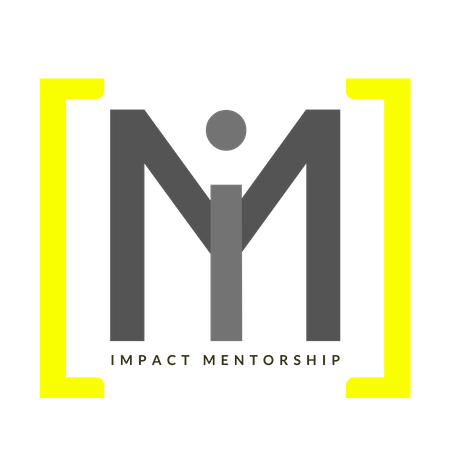 NOUS ENTENDONS LA VOIX DE DIEU DE TROIS MANIÈRES FONDAMENTALES:
• À TRAVERS SA PAROLE
• À TRAVERS SA VOIX DOUCE ET CALME
• À TRAVERS DE NOS COMPAGNONS CROYANTS.
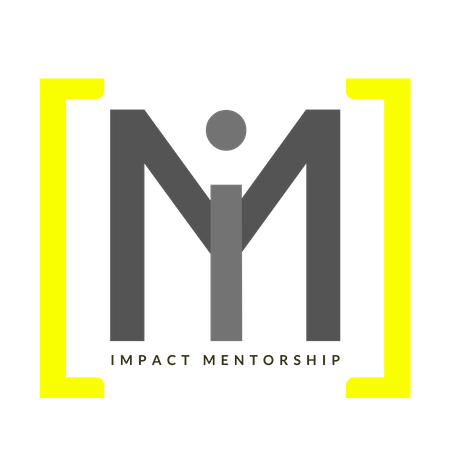 À TRAVERS SA PAROLE
Hébreux 4:12  «En vérité, la parole de Dieu est vivante et puissante, et plus tranchante que n'importe quelle épée à double tranchant. Il pénètre dans les profondeurs de l'âme et de l'esprit, jusqu'à la moelle des os, et juge les pensées et les intentions du cœur.
Esaïe 55:11  [Sa Parole]ne reviendra pas [à Dieu] vide , mais fera ce que [Dieu] désire.
À TRAVERS SA VOIX DOUCE ET CALME 
Psaume 37: 4 Dieu met souvent son désir ou
son plan dans le cœur de ceux qui le suivent
Une nouvelle pensée...
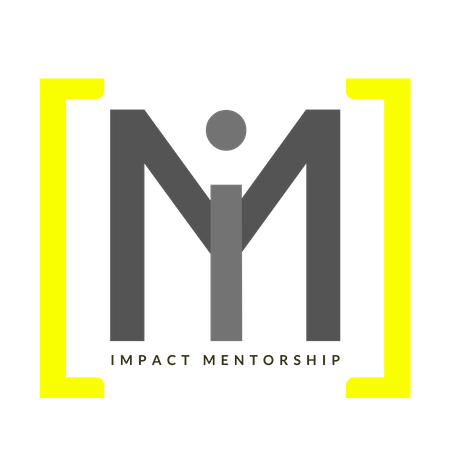 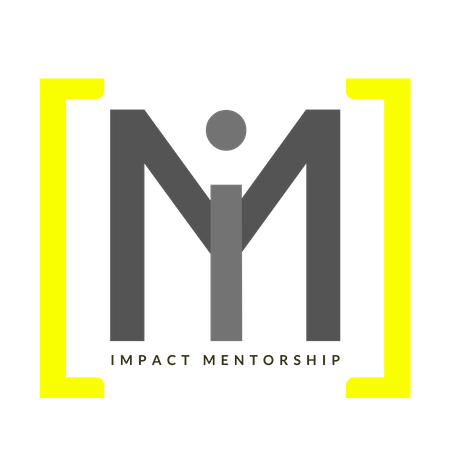 À TRAVERS DE NOS COMPAGNONS CROYANTS
1 Jean 4: 1  "Chers frères et sœurs, ne croyez pas quiconque prétend être inspiré par l'Esprit, mais mettez-le à l'épreuve pour voir s'il vient de Dieu, car de nombreux faux prophètes sont allés dans le monde 
1 Pierre 4:11  Si quelqu'un parle, que ce soit comme annonçant les oracles de Dieu
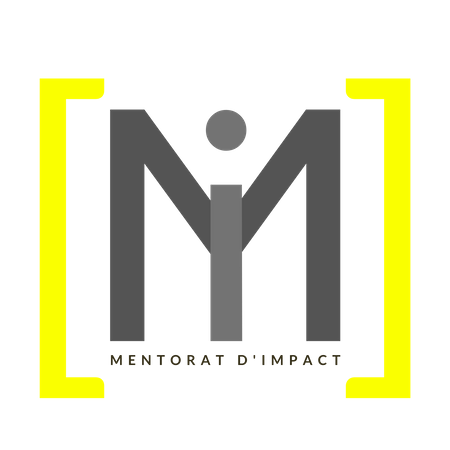 LA FORMATION
SPIRITUELLE
SECTION DES QUESTIONS
DU MENTOR
MISE À JOUR MINISTÉRIELLE
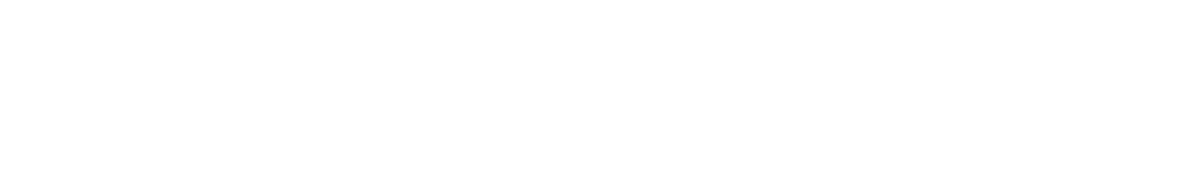 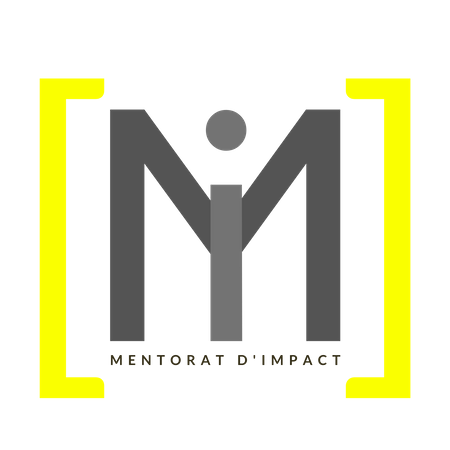 SECTION 3: DES QUESTIONS
1. Quelles sont les choses qui nous empêchent d’entendre la voix de Dieu dans notre vie quotidienne?
2. Pensez-vous qu’il est possible de vivre chaque instant dans une relation et une communication constantes avec Jésus?
LA FORMATION
SPIRITUELLE
3. Pourquoi est-il important d’examiner notre pensée de ce que Dieu dit aux autres croyants?
DU MENTOR
MISE À JOUR MINISTÉRIELLE
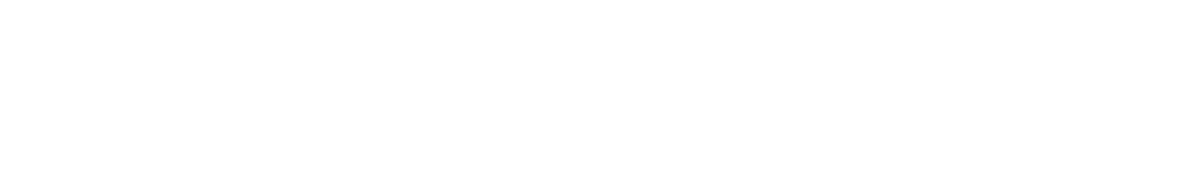 APPRENDRE
À OBÉIR
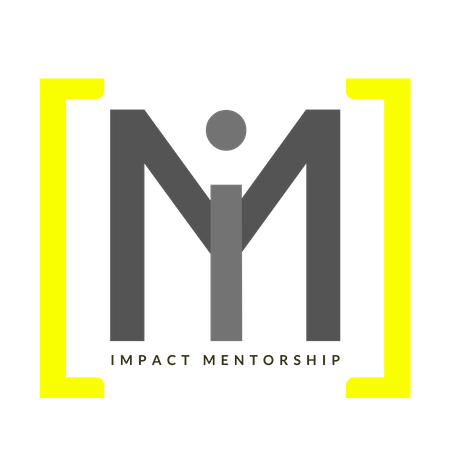 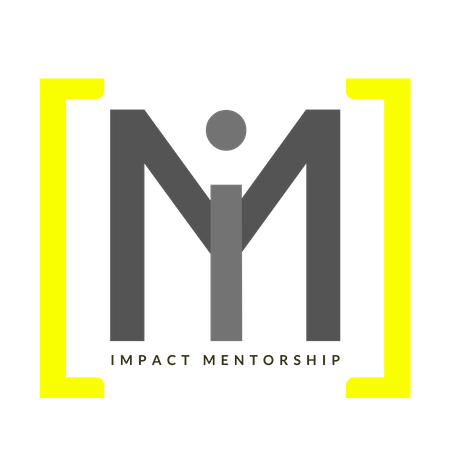 APPRENDRE À OBÉIR À LA PAROLE DE DIEU ET À LA VOIX DE DIEU EST LE POINT CULMINANT DE L'ÉCOUTE. 

Jacques 22-25: "22 Mettez en pratique la parole, et ne vous bornez pas à l'écouter, en vous trompant vous-mêmes par de faux raisonnements. 23 Car, si quelqu'un écoute la parole et ne la met pas en pratique, il est semblable à un homme qui regarde dans un miroir son visage naturel,"
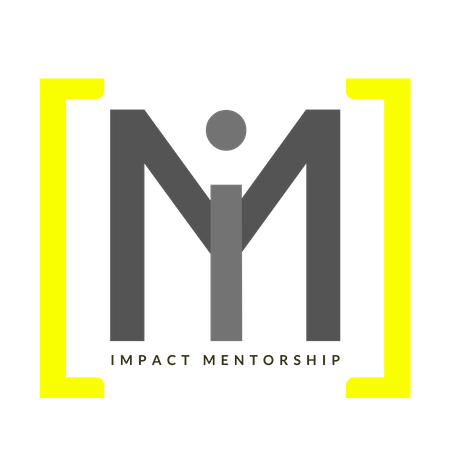 APPRENDRE À OBÉIR À LA PAROLE DE DIEU ET À LA VOIX DE DIEU EST LE POINT CULMINANT DE L'ÉCOUTE
 
Jacques 22-25: «24 et qui, après s'être regardé, s'en va, et oublie aussitôt quel il était. 25 Mais celui qui aura plongé les regards dans la loi parfaite, la loi de la liberté, et qui aura persévéré, n'étant pas un auditeur oublieux, mais se mettant à l'oeuvre, celui-là sera heureux dans son activité."
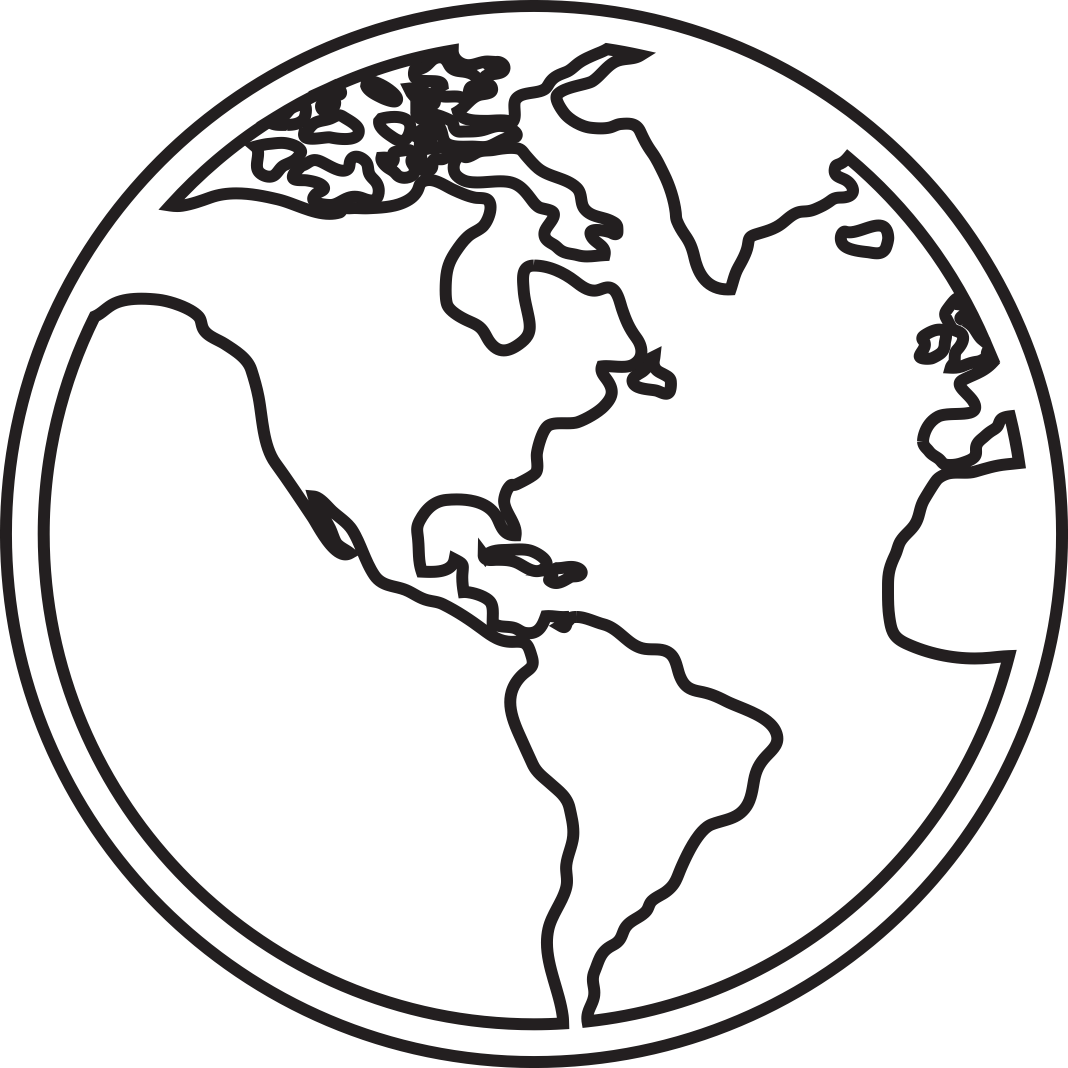 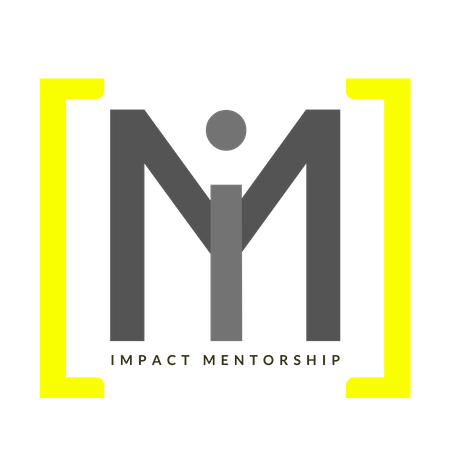 LA GRANDE COMMISSION
MATTHIEU 28: 19-20 ALLEZ, FAITES DE TOUTES LES NATIONS DES DISCIPLES, LES BAPTISANT AU NOM DU PÈRE, DU FILS ET DU SAINT ESPRIT, ET ENSEIGNEZ-LEUR À OBSERVER TOUT CE QUE JE VOUS AI PRESCRIT. ET VOICI, JE SUIS AVEC VOUS TOUS LES JOURS, JUSQU'À LA FIN DU MONDE.
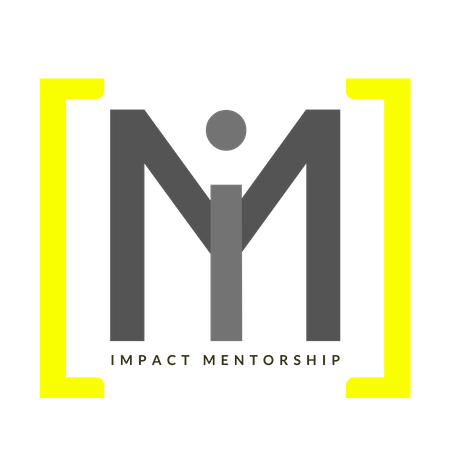 СЛУШАТЬ –  ÉCOUTER
ПОСЛУШАТЬ – OBÉIR
                 
ПО – COMME PRÉFIXE SIGNIFIE «COMMENCER ET CONTINUER» UNE ACTION. 
DONC,  «OBÉIR» SIGNIFIE «COMMENCER À ÉCOUTER ET CONTINUER À ÉCOUTER».
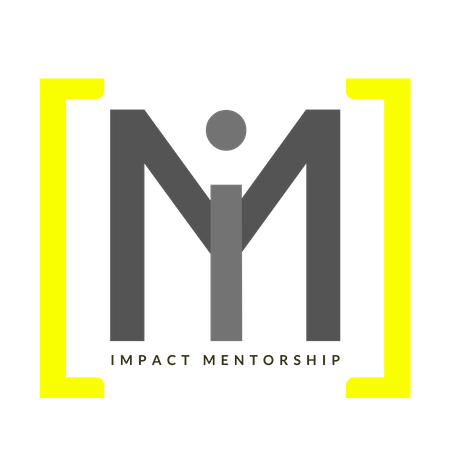 Matthieu 21: 28-30 «Il y avait un homme qui avait deux fils.Il s'approcha du premier et lui dit: "Mon fils, va travailler dans la vigne aujourd'hui." «Je ne le ferai pas», répondit-il, mais il changea d'avis et partit. Puis le père s'est approché de l'autre fils et a dit la même chose. Il a répondu: "Oui, monsieur," mais ce n'était pas "
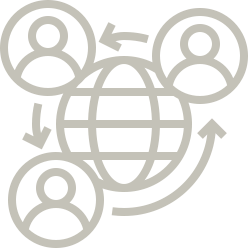 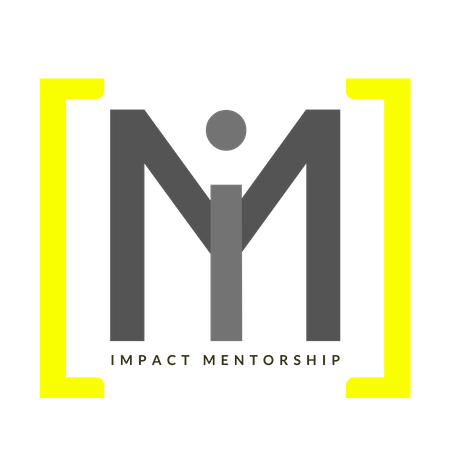 LE MENTORAT DES LEADERS DOIT AVOIR POUR RÉSULTAT D’ENSEIGNER AUX AUTRES À OBÉIR

MODÉLISER L'OBÉISSANCE
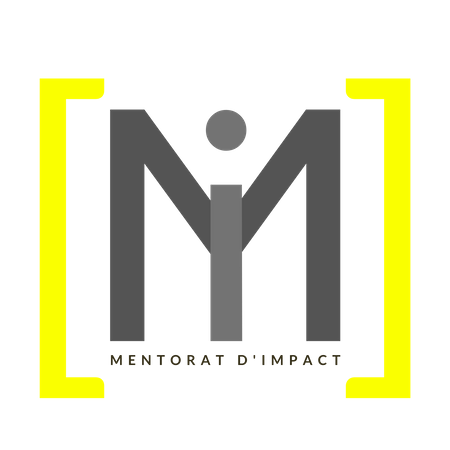 LA FORMATION
SPIRITUELLE
SECTION DES QUESTIONS
DU MENTOR
MISE À JOUR MINISTÉRIELLE
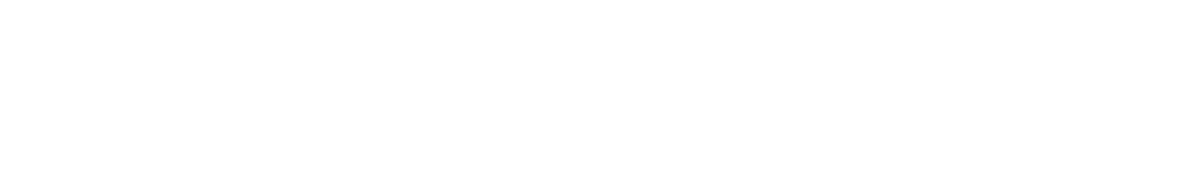 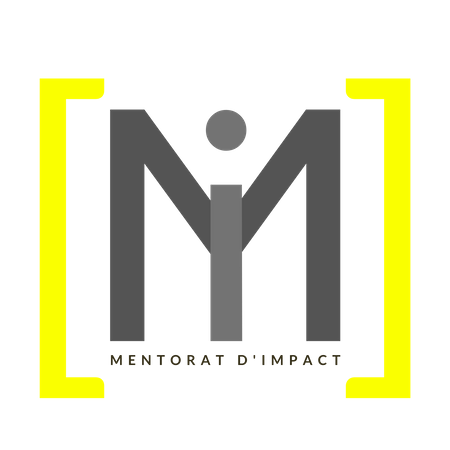 SECTION 4: DES QUESTIONS
1. Quels sont les facteurs de notre vie spirituelle qui rendent l’obéissance difficile ?
2. Des quatre brebis différentes dont nous avons parlé (vous, votre famille, les perdus et l’église), qui pensez-vous que Dieu vous guide à nourrir cette semaine ?
LA FORMATION
SPIRITUELLE
3. Comment pouvons-nous modeler l’obéissance au Père dans notre relation avec les autres?
DU MENTOR
MISE À JOUR MINISTÉRIELLE
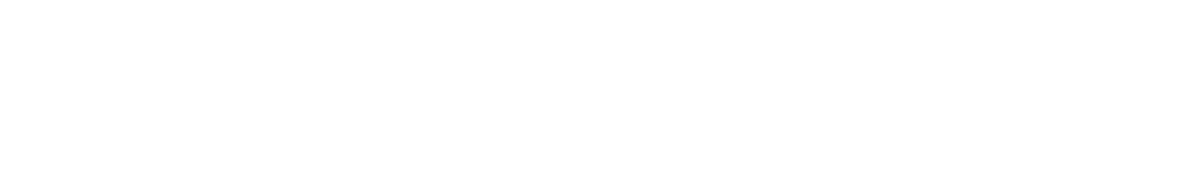 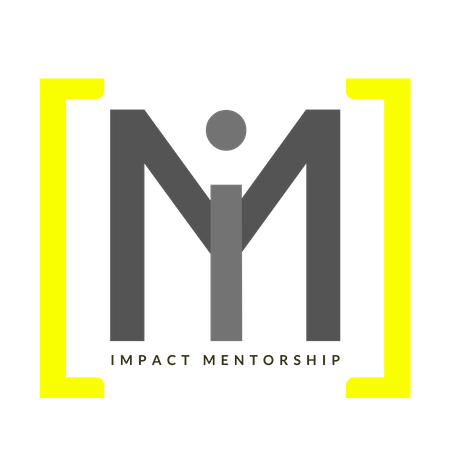 ENTENDRE
LA VOIX DE L'ÉGLISE
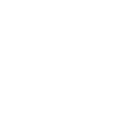 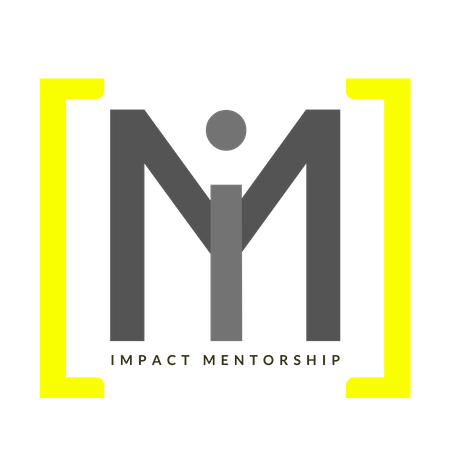 ENTENDRE LA VOIX DE L'ÉGLISE IMPLIQUE UNE RESPONSABILITÉ AIMANTE.
MODÈLE DE RESPONSABILITÉ ENVERS LE MENTORÉ
"QUI VOUS DISCIPLINEZ ET QUI VOUS DISCIPLINEZ?" DR. JERRY PORTER
LA RESPONSABILITÉ INCLUT :

DISCIPLINES SPIRITUELLES
FINANCES
LEADERSHIP SPIRITUEL 
SOUMISSION AUX AUTRES
TENTATIONS SEXUELLES
EXERCICE PHYSIQUE 
CONTRÔLE DE LA LANGUE.
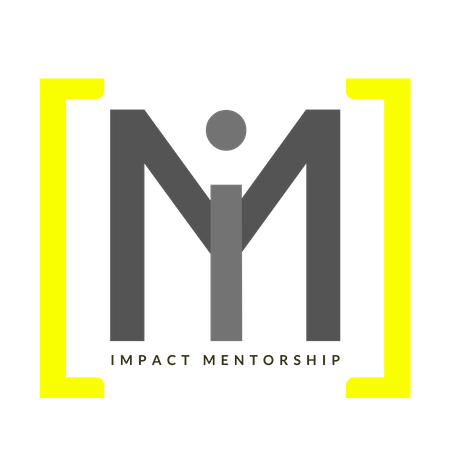 Le mentorat responsable améliore le milieu de travail en «augmentant la rétention, en augmentant le moral, en augmentant l'engagement original, en augmentant la satisfaction au travail, en augmentant le développement du leadership, en ayant un meilleur plan de relève, en réduisant le stress, en ayant des équipes plus solides, et d’avoir une plus grande conscience individuelle et organisationnelle
DR EDDIE ESTEP
Le mentorat responsable dans l’eglise «augmente les liens, diminue la solitude, augmente la conscience de soi, favorise la concentration et la productivité, maintient le ministre dans le ministère, augmente l'efficacité et l'accomplissement, augmente le développement du leadership, aide le mentoré à commettre moins d'erreurs et offre des opportunités aux ministres potentiels.
DR EDDIE ESTEP
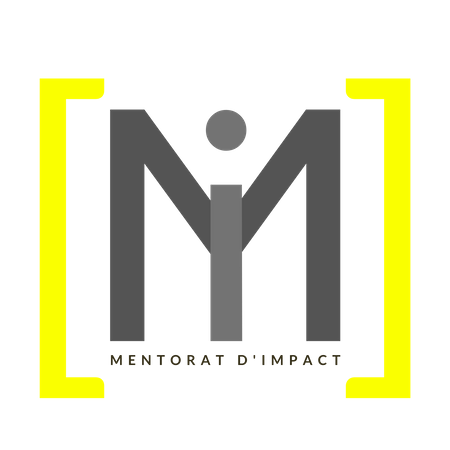 LA FORMATION
SPIRITUELLE
SECTION DES QUESTIONS
DU MENTOR
MISE À JOUR MINISTÉRIELLE
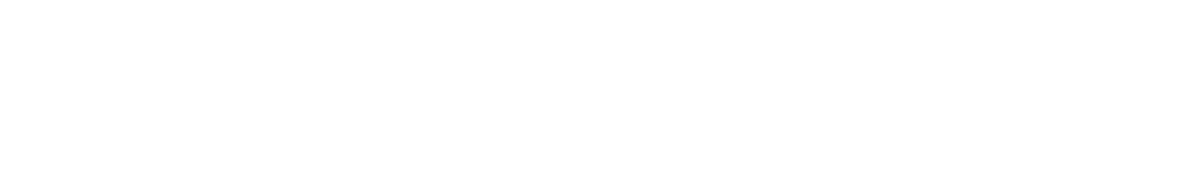 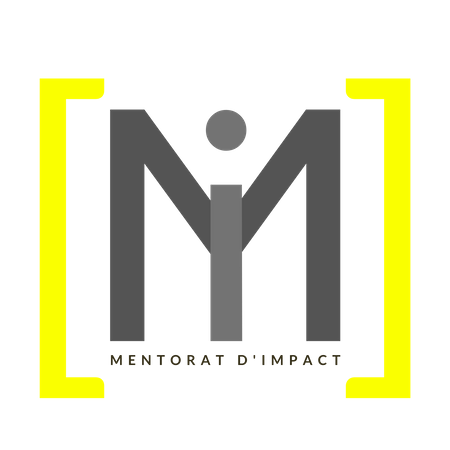 SECTION 5: DES QUESTIONS
1. Les gens se plaignent souvent que le "urgent" déplace/opaque vers le "important". Pensez-vous à quelque chose d’important que vous avez voulu faire, mais vous ne le faites pas? L’obligation de rendre des comptes aiderait-elle?
2. Beaucoup de gens expriment le désir d’avoir une croissance personnelle. Comment décririez-vous quelqu’un qui considère une personne en croissance? Pourquoi tout le monde ne grandit pas personnellement?
LA FORMATION
3. Les relations de responsabilité peuvent aider à prévenir la solitude : le sentiment qu’il est confronté aux défis de la vie isolée des autres. Comment se sentir seul peut-il affecter une personne dans les moments de tentation? En temps de découragement? En temps de célébration?
SPIRITUELLE
DU MENTOR
MISE À JOUR MINISTÉRIELLE
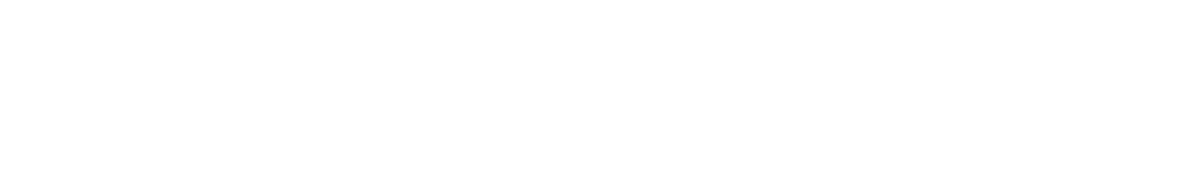